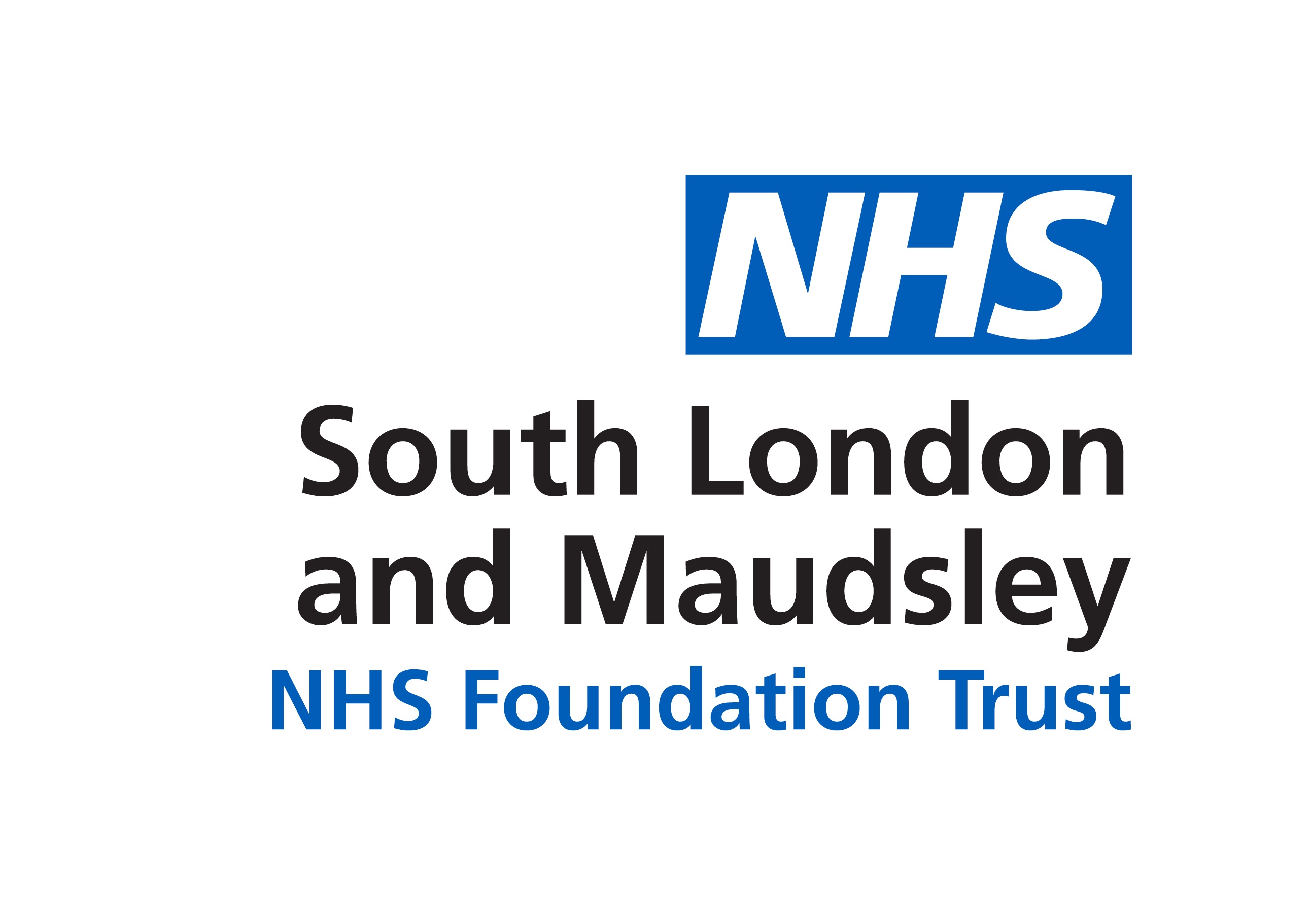 Croydon (SLaM) Community Services(A Primer)
Sarah Moodie
Service Manager
A simplified journey in the community MH services
Psychosis Early Intervention TEAM (COAST)
A+E
Primary Care Medication Support Team
Assessment and Liaison Team
I need help with my mental health
GP
GP
Home Treatment Team
Locality Teams
Help available (not exhaustive)
Via GP/Self-referral
Via Community Mental Health Teams
Croydon Talking Therapies (IAPT)*
Sun Project
Change Grow Live (CGL)
Recovery Space
Mind
Wellbeing Hubs
OASIS
Off The Record
* Improving Access to Psychological Therapy
Individual Placement and Support (IPS) Employment Specialists
Therapies (CBT, DBT, CIPTS, etc)*
 Community Opportunities, Reablement and  Engagement Service (CORE)
Occupational Therapy
Housing and Social Care
Family Intervention and Support Service (FISS)
* Cognitive Behaviour Therapy, Dialectical Behaviour Therapy,     Croydon Integrated Psychological Therapies Service
Thank you very much for listening.